SPORTOVÁNÍ BEZ BARIÉR 2019 IIDotační neinvestiční program
Ministerstvo školství, mládeže a tělovýchovy
Karmelitská 529/5, Malá Strana, 118 12 Praha 1 • tel.: +420 234 811 111
msmt@msmt.cz • www.msmt.cz
Dotační neinvestiční program státní podpory 
SPORTOVÁNÍ BEZ BARIÉR 2019 

Program
Představení výzev
Systém is-sport
Dotazy
Dotační neinvestiční program státní podpory 
SPORTOVÁNÍ BEZ BARIÉR 2019 

Výzva 1: Sportovní reprezentace ZPS
 
Výzva 2: PODPORA SPORTOVNÍCH SPOLKŮ ZPS S CELOSTÁTNÍ PŮSOBNOSTÍ (pro specifický druh zdravotního postižení sportovců nebo pro specifický druh sportu pro ZPS). 
 
Výzva 3: Podpora SK a TJ ZPS  

Výzva 4: Významné sportovní a další sportovní akce ZPS
Oprávnění žadatelé:
Účel dotace:

Rok 2019, 2018 
Podpora sportovních projektů na podporu zdravotně postižených sportovců

Rok 2017
Dotace na sportovní činnost
Projekt:

Název 
Cíl 
Popis cílové skupiny
Obsah 
        - záměr, zdůvodnění, případná rizika
        - výchozí situace a připravenost 
Měřitelnost dosažení cíle (počet podpořených sportovců, organizovaných závodů apod.)
Období realizace 
Rozpočet
Projekt
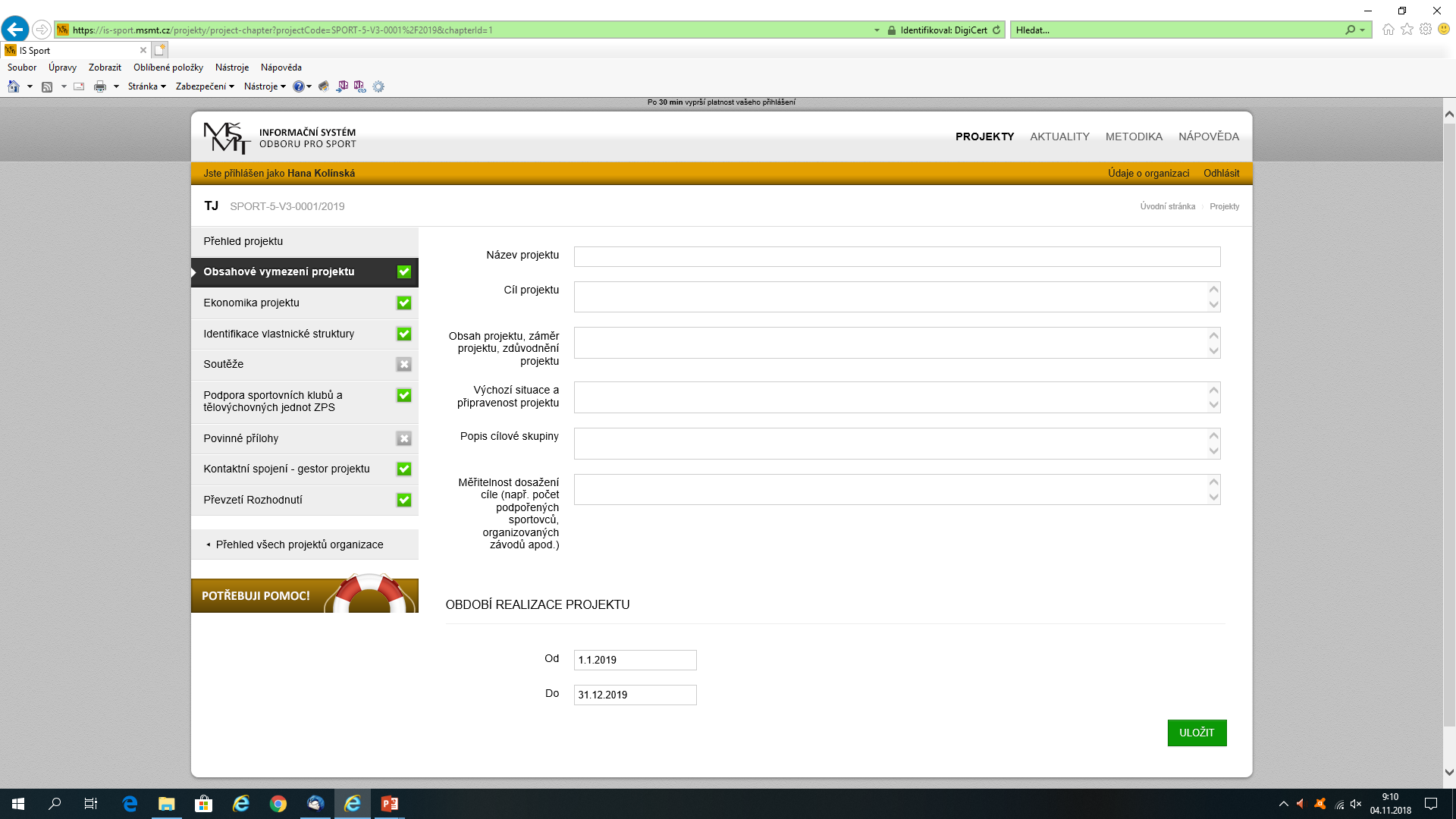 Rozpočet 

Požadavky I:
provázanost s aktivitami projektu
transparentnost
efektivní, účelně vynaložený, hospodárný
Rozpočet 

Požadavky II:
průzkum trhu = porovnání cenových nabídek
mzdové náklady s jasně definovanou pracovní náplní, evidencí pracovní/odpracované doby - včetně OSVČ
pozor na zisky a dvojí financování (startovné, příspěvky na účast sportovce ze strany pořadatele)
Výzva 1:   SPORTOVNÍ REPREZENTACE ZPS
Náležitosti žádosti:
Rozpis rozpočtu – tabulka k vyplnění 
Seznam reprezentantů- tabulka k vyplnění 
1 reprezentant = 1 výsledek 
k příloze č. 2 je nutné doložit i výsledkovou listinu           (1 soubor všech aktuálních částí) 
bod 6.3 výzvy č. 1: Žadatel má ke dni podání žádosti s reprezentantem sepsanou reprezentační smlouvu na rok 2019, kdy nedílnou součástí smlouvy je plán sportovních aktivit podpořených z Výzvy s vyčísleným rozpočtem. Plán sportovních aktivit lze aktualizovat v návaznosti na výši schválené dotace, a to před vydáním rozhodnutí o poskytnutí dotace.
 3. Popis projektu, čestné prohlášení, doklad o vedení    
      účtu
Výzva 1:   SPORTOVNÍ REPREZENTACE ZPS
Náležitosti žádosti:
Rozpis rozpočtu – tabulka k vyplnění 
Limity:
Osobní náklady: max. 50 000 Kč HM/os/úvazek 
     - osobní realizační tým: max. 45% dotace 
     - reprezentační realizační tým: max. 10 % dotace
Hmotný majetek: max. do 30% dotace
Nehmotný majetek: max. do 10% dotace
Výzva 1:   SPORTOVNÍ REPREZENTACE ZPS (příloha č.2)
Reprezentace A - jednotlivci: 
v roce 2017 nebo v roce 2018 se umístili v 1. polovině startovacího pole maximálně do 6. místa na PH, DH, GG a MS při minimálním počtu 6 závodníků alespoň z 5 států;
ve sportovních disciplínách, které jsou shodně pro mentálně postižené sportovce na programu PH a zároveň GG, je směrodatný pouze výsledek z PH nebo MS;
za poslední dva kalendářní roky se aktivně zúčastnili v každém jednotlivém roce minimálně čtyř oficiálních soutěží, z čehož alespoň dvě byly minimálně na evropské úrovni a dvě soutěže alespoň na republikové úrovni, soutěže byly součástí oficiálního kalendáře národní nebo mezinárodní sportovní autority;
všechny podmínky uvedené platí současně pro jednu sportovní disciplínu a klasifikační skupinu dle zdravotního postižení.
Výzva 1:   SPORTOVNÍ REPREZENTACE ZPS

Reprezentace A: 
Reprezentace A1 - za umístění na 1. až 3. místě paušální částka 500 000 Kč.
Reprezentace A2 - za umístění na 4. až 6. místě paušální částka 350 000 Kč.
Výzva 1:   SPORTOVNÍ REPREZENTACE ZPS
Reprezentace B - jednotlivci:
Reprezentanti splňující následující podmínky:
nesplňují kritéria stanovená pro Reprezentaci A
v roce 2015, 2016, 2017, 2018 se umístili v 1. polovině startovacího pole maximálně do 8. místa na PH, DH, GG, MS, ME a dalších soutěžích světové nebo evropské úrovně a za účasti alespoň 6 závodníků alespoň z 5 států ve sportovní disciplíně pro jednu klasifikační skupinu dle zdravotního postižení;
nezapočítává se celkové umístění SP, ranking závodníků, apod. (pokud není jediným výsledkem)
za poslední dva kalendářní roky se aktivně zúčastnili v každém jednotlivém roce minimálně čtyř oficiálních soutěží, z čehož alespoň dvě byly alespoň na evropské úrovni a dvě na republikové úrovni, soutěže byly součástí oficiálního kalendáře národní nebo mezinárodní sportovní autority;
všechny podmínky platí současně.
Výzva 1:   SPORTOVNÍ REPREZENTACE ZPS
Reprezentace C - jednotlivci:
Reprezentanti splňující následující podmínky:
nesplňují kritéria stanovená pro Reprezentaci A nebo Reprezentaci B;
v roce 2015, 2016, 2017, 2018 se umístili maximálně do 3. místa v soutěžích světové nebo evropské úrovně, kdy toto umístění není na posledním místě ve sportovní disciplíně pro jednu klasifikační skupinu dle zdravotního postižení;
nezapočítává se celkové umístění SP, ranking závodníků apod.;
za poslední dva kalendářní roky se aktivně zúčastnili v každém kalendářním roce minimálně čtyř oficiálních soutěží, z čehož alespoň jedna soutěž byla minimálně na evropské úrovni a tři alespoň na republikové úrovni, tedy soutěže byly součástí oficiálního kalendáře národní nebo mezinárodní autority.
Výzva 1:   SPORTOVNÍ REPREZENTACE ZPS
Reprezentace D - týmy: 
Reprezentanti - týmy v kolektivních sportech, kteří se: v letech 2017 a 2018 účastnily minimálně evropských soutěží (liga, turnaje, kvalifikace apod.). - nutno popsat v popisu projektu
Seznam reprezentantů obsahuje jména sportovců za rok 2018 (2017), členy týmu lze v průběhu roku 2019 obměňovat
Výzva 1:   SPORTOVNÍ REPREZENTACE ZPS

Kontrolní mechanismy:
Vyúčtování poskytnuté dotace
Průběžná kontrola
2 ) Kontrola na místě:
Smlouvy s reprezentanty
Podklady k vyúčtování  a dodržování smlouvy
Účetní doklady, směrnice a další podklady vztahující se k dotaci ( objednávky, „cenový mix“, transparentní poptávka dodavatelů)
Výzva 1:   SPORTOVNÍ REPREZENTACE ZPS

Pozn.:
Plán aktivit 
Povinná účast na MR, evropských a světových soutěžích pořádaných na území ČR bez ohledu na pořadatele
Výzva 2: Podpora sportovních spolků s celostátní působností pro ZPS
Oprávněný žadatel:Spolek – střešní organizace s celostátní působností v oblasti sportu pro specifický druh zdravotního postižení sportovců nebo specifický druh sportu pro ZPS
a) působící na základě mezinárodní autority,
b) působící ke dni podání žádosti o dotaci alespoň 2 roky na území ČR, 
c) jehož členy jsou sportovní svazy nebo sportovní kluby (dále jen „SK“) a Tělovýchovné jednoty (dále jen „TJ“) působící pro specifický druh zdravotního postižení sportovců nebo pro specifický druh sportu ZPS
Výva 2: Podpora sportovních spolků s celostátní působností pro ZPS

VÝPOČET výše dotace z pěti kritérií  (vše příloha č.6)
S = A + B + C+ D + E +F

Kritérium A: Počet reprezentantů, kteří jsou podpořeni v rámci podprogramu A reprezentace, a kterým žadatel zabezpečuje administrativní servis.

Kritérium B: Počet sportovních odvětví řízených žadatelem
paralympijské sporty
další sporty
Výzva č.2 : Podpora sportovních spolků s celostátní působností pro ZPS

Kritérium C: Počet SK/TJ spolčených v jednotlivých sportovních svazech-ZPS
(kontrola údajů v rámci podprogramu C)
Kritérium D: Počet krajů, ve kterých žadatel působí prostřednictvím spolčených SK/TJ
Kritérium E: Počet zorganizovaných soutěží za rok 2018
Bodové hodnocení:
Výzva č.2 : Podpora sportovních spolků s celostátní působností pro ZPS
Kritérium F: Organizování národních a mistrovských sportovních soutěží
Sportovní soutěže budou otevřené všem ZPS organizovaným v jakékoliv organizaci organizující daný druh sportu pro ZPS, tedy i pro nečleny pořádajícího svazu.
K žádosti je předložen dílčí rozpočet zahrnující pouze předpokládané náklady na organizování národních a mistrovských sportovních soutěží pro ZPS.
Osobní náklady, které jsou součástí rozpočtu, nepřesahují 30 % požadované dotace na organizování národních a mistrovských akcí.
Výzva č.2 : Podpora sportovních spolků s celostátní působností pro ZPS
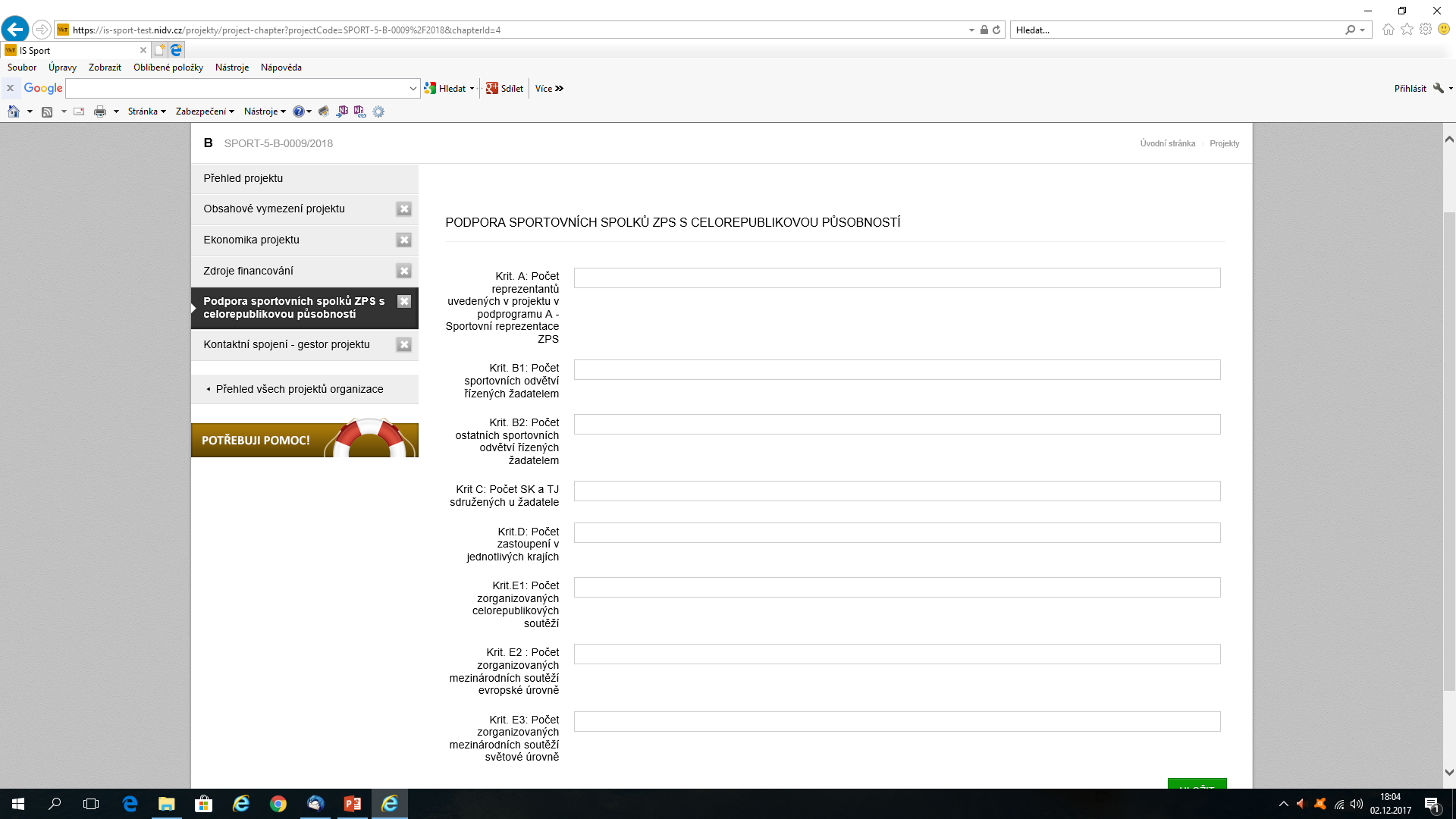 Výzva č. 2: Podpora sportovních spolků s celostátní působností pro ZPS

Výpočet dotace – krit. F
Na základě „podžádosti“ v systému is-sport + rozpočet
Dle bodové tabulky uvedené ve výzvě v čl. 10.5.6
Výzva č.2: Podpora sportovních spolků s celostátní působností pro ZPS
Výzva č.2: Podpora sportovních spolků s celostátní působností pro ZPS

Využití dotace z krit. F:
Pouze organizování závodů uvedených v žádosti
Sportovní soutěže musí být otevřené všem organizovaným ZPS
Osobní náklady max. do výše 30% rozpočtu akce/akcí
Výzva č.2: Podpora sportovních spolků s celostátní působností pro ZPS

Využití dotace z krit. F:
Pouze organizování závodů uvedených v žádosti
Sportovní soutěže musí být otevřené všem organizovaným ZPS
Osobní náklady max. do výše 30% rozpočtu akce/akcí
Výzva č.2 : Podpora sportovních spolků s celostátní působností pro ZPS

Kontrolní mechanismy:
Provázanost na žadatele do Podprogramu C
Vyúčtování poskytnuté dotace
Průběžná kontrola
Kontrola na místě:
Podklady k vyúčtování 
Účetní doklady, směrnice a další podklady vztahující se k dotaci (přihlášky na závody, objednávky ubytování, dopravy, prezenční listiny apod.)
Výzva č.3 : Podpora sportovních klubů a tělovýchovných jednot ZPS

Oprávněným žadatelem je:
Spolek s předmětem činnosti v oblasti sportu, tedy SK/TJ regionální úrovně působící pro ZPS nebo působící pro specifický druh sportu, v jehož působnosti je také inkluze ZPS v daném sportu
V případě individuálního členství vykazovaného sportovce ve spolku s celorepublikovou působností, bude oprávněným žadatelem také tento spolek, a to pouze v případě, že sportovec není vykazován jiným žadatelem (SK/TJ).
Výzva č.3 : Podpora sportovních klubů a tělovýchovných jednot ZPS

Využití dotace:
Veškerá činnost SK/TJ vymezená účelovým určením včetně podpory talentovaných sportovců, případně reprezentanta – člena SK/TJ
Platby střešnímu svazu
      - členské příspěvky dané jasným klíčem
      - spolufinancování společných aktivit
Výzva č.4 : Významné a další sportovní akce ZPS

Podpora účasti ZPS na PH, DH, GG a SOžadatelé: ČPV, ČHSO, ČSNS, ČSMPS

B) Podpora organizování závodů pro ZPS typu MS, SP, ME,      EP z pověření mezinárodní střešní organizace pro ZPS       nebo pro daný druh sportu. 
Přiznaná výše podpory nemůže být nižší než 100 000 Kč.
Přiznaná výše podpory může být maximálně  v rozsahu 70 % schváleného rozpočtu (min. celkový rozpočet 143 000 Kč)
Výzva č.4 : Významné a další sportovní akce ZPS

Předpoklad úspěchu:
Výborně sepsaný projekt
Dobře nastavený rozpočet
Výzva č.4 : Významné a další sportovní akce ZPS
Hodnocení:
Výzva č.4 : Významné a další sportovní akce ZPS
Hodnocení:
Výzva č.4 : Významné a další sportovní akce ZPS
Hodnocení:
Žádosti, které obdržely alespoň minimální počet bodů dle kritérií uvedených v předchozích tabulkách:
SPORTOVÁNÍ BEZ BARIÉR ZPS

Kontakt:  
Mgr. Hana Kolínská
Tel: 234 812 713
E-mail: Hana.Kolinska@msmt.cz
SPORTOVÁNÍ BEZ BARIÉR ZPS

Systém is-sport


PROSTOR PRO VAŠE DOTAZY
SPORTOVÁNÍ BEZ BARIÉR ZPS



DĚKUJI ZA POZORNOST